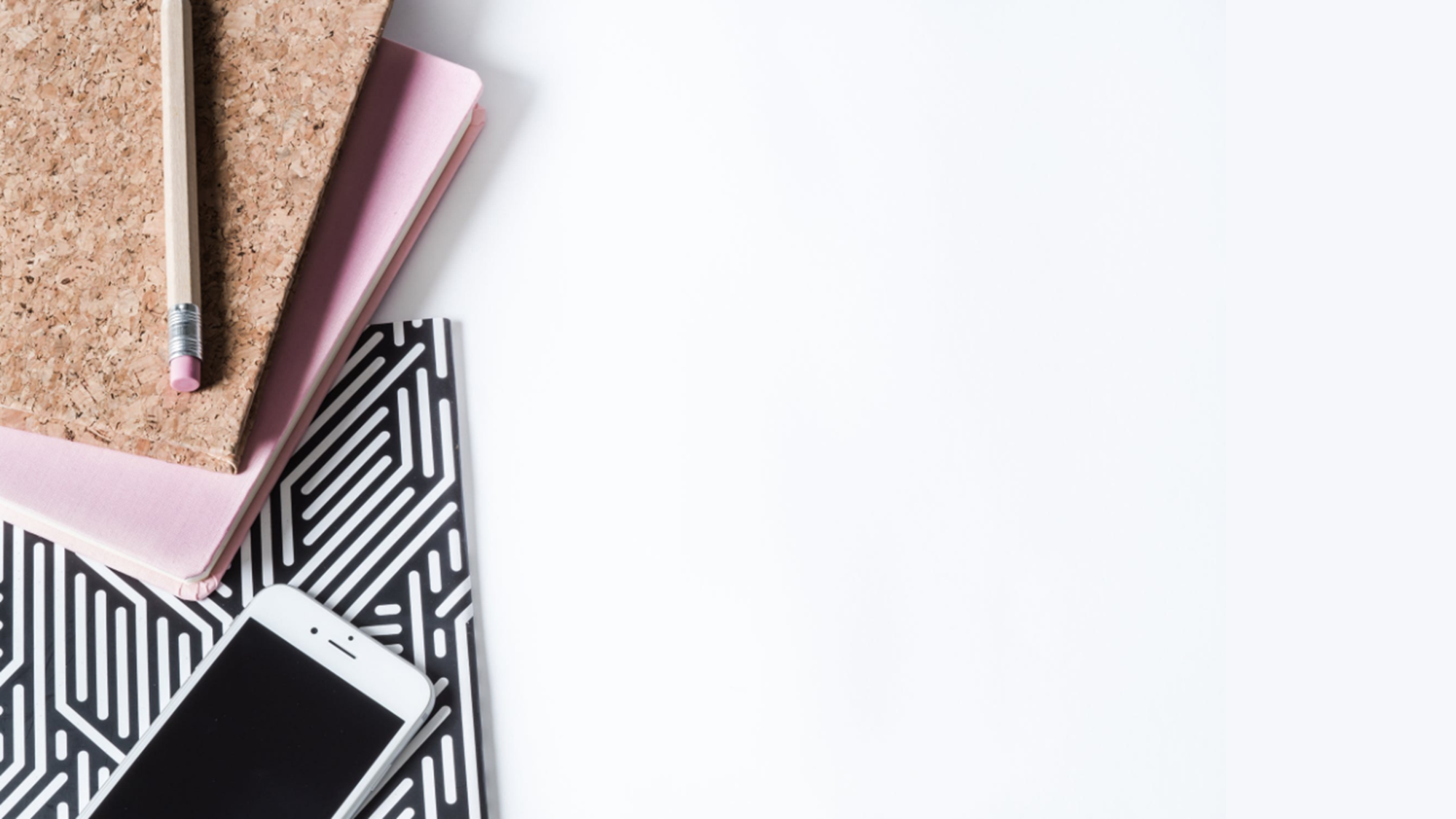 BY YUSHEN
YOUR LOGO
二年级数学下册
没有括号的同级混合运算
SIBLING BLENDING WITHOUT PARENTHESES
授课人：PPT818
授课时间：20XX
5.1
01
学习目标
掌握加减、乘除混合运算顺序，并能正确地进行计算。（重点）
理解加减、乘除混合运算顺序，进一步掌握表内乘、除法。（难点）
2 3
     1 7
（       ）
        8
（       ）
5 0
     1 3
（       ）
     2  6
（       ）
－
+
－
+
02
复习导入
23+17－8=                    50－13+26=
32
63
4 0
3 7
3 2
6 3
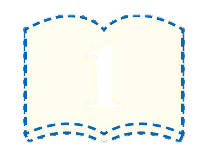 1
02
探索新知
知识点
不含括号的同级混合运算的运算顺序
图书阅览室里上午有 53 人，中午走了 24 人，下午又来了 38人，阅览室里下午有多少人？
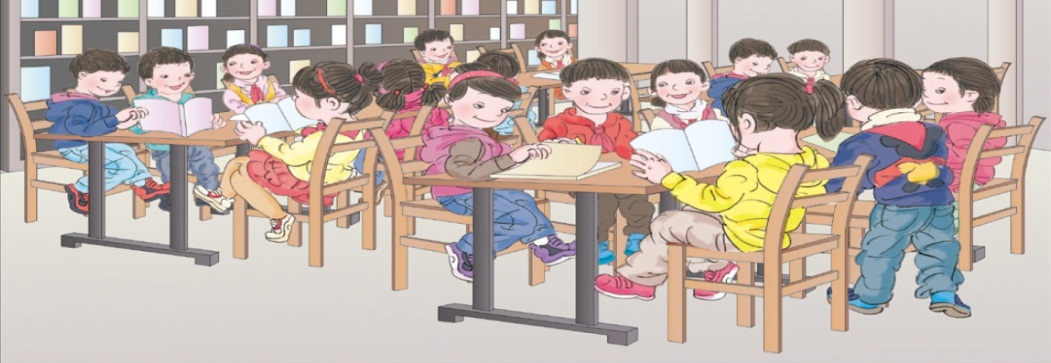 你知道这个数学问题该怎样列式计算吗？
02
探索新知
理解题意
①上午有53人。
②中午走了24人。
③下午又来了38人。
阅览室里下午有多少人？
02
探索新知
方法一：分步计算
①上午有53人。
②中午走了24人。
53－24=29（人）
答：中午时有29人。
29+38=67（人）
答：下午时有67人。
③下午又来了38人。
02
探索新知
方法二：列综合算式计算
计算步骤
53－24+38
53－24+38
像53－24+38这样的算式是综合算式。你还记得以前是按怎样的运算顺序计算的吗？
=29+38
=67
=
=
=
=
=
=
03
小试牛刀
（选自教材P47 做一做）
计算。
2×8÷4
23+6－11
72÷8÷3
16   ÷    4
 4
9    ÷   3
3
29  －  11
18
04
易错提醒
例：计算。
（1）36－27＋3
（2）18÷2×3
错误解答：
（1）36－27＋3  
      ＝36－30 
      ＝6
（2）18÷2×3  
      ＝18÷6 
      ＝3
错因分析：
正确解答：
（1）36－27＋3  
      ＝9＋3     
      ＝12
（2）18÷2×3  
      ＝9×3 
      ＝27
这两道题都错在颠倒了运算顺序。
在没有括号的算式里，只有加、减法或只有乘、除法，
都要从左往右按顺序计算。
第（1）小题应先算减法，再算加法；
第（2）小题应先算除法，再算乘法。
05
巩固练习
1.(选自教材P50 T1)
32＋14－8
25－12＋45
35－6－12
=46－8
=38
=13＋45
=58
=29－12
=17
3×6÷2
4×6÷8
48÷8×9
=6×9
=54
=18÷2
=9
=24÷8
=3
05
巩固练习
2.(选自教材P50 T2)
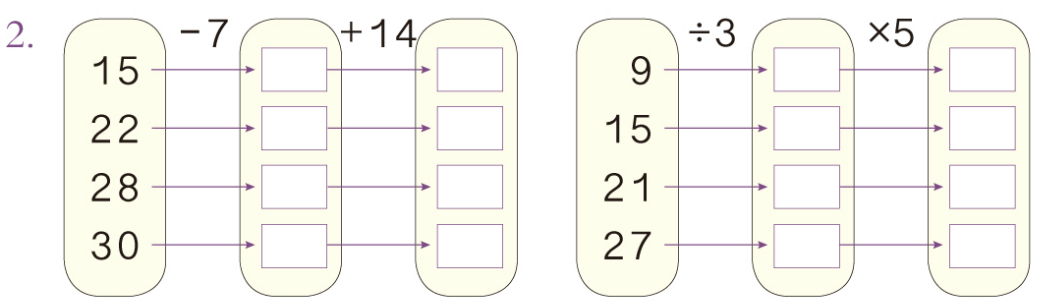 22
15
8
3
25
5
15
29
21
35
7
35
23
37
45
9
05
巩固练习
3.(选自教材P50 T3)下面的计算对吗？如果不对，把它改正过来。
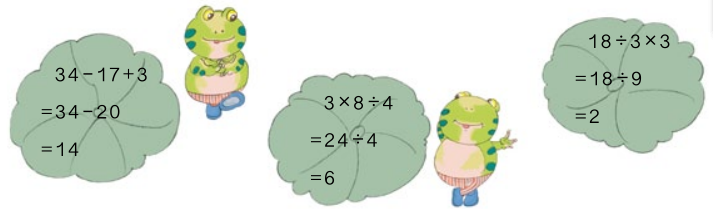 ×
×
√
18÷3×3
=6×3
=18
34－17+3
=17+3
=20
05
巩固练习
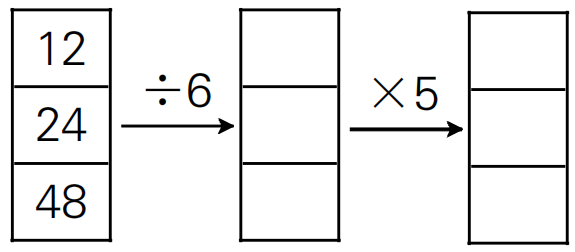 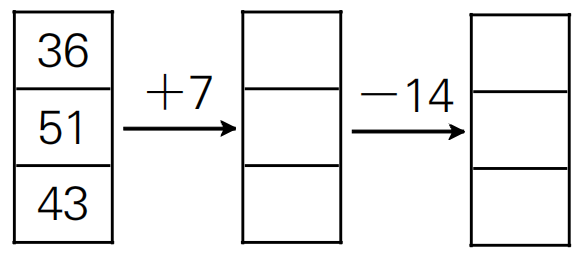 43
29
2
10
4.
58
44
4
20
50
36
8
40
5.根据下表列出相应的算式，并计算。
63－14－22
=27
37－24＋40
=53
28＋16－19
=25
43＋36＋8
=87
05
巩固练习
6.填一填，并算一算。
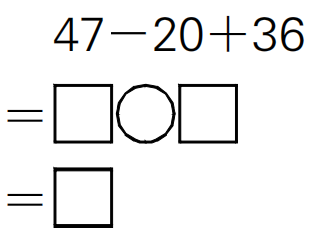 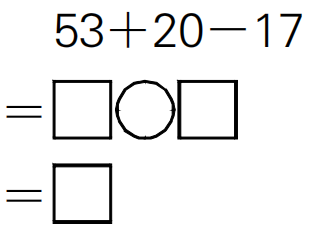 27    +    36
63
73    －   17
56
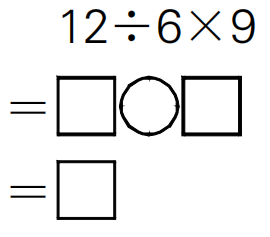 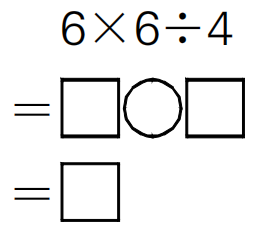 2     ×     9
18
36   ÷     4
9
06
课堂小结
这节课你们都学会了哪些知识？
不含括号的同级混合运算的运算顺序：在没有括号的算式里，只有加、减法或只有乘、除法，都要从左往右按顺序计算。
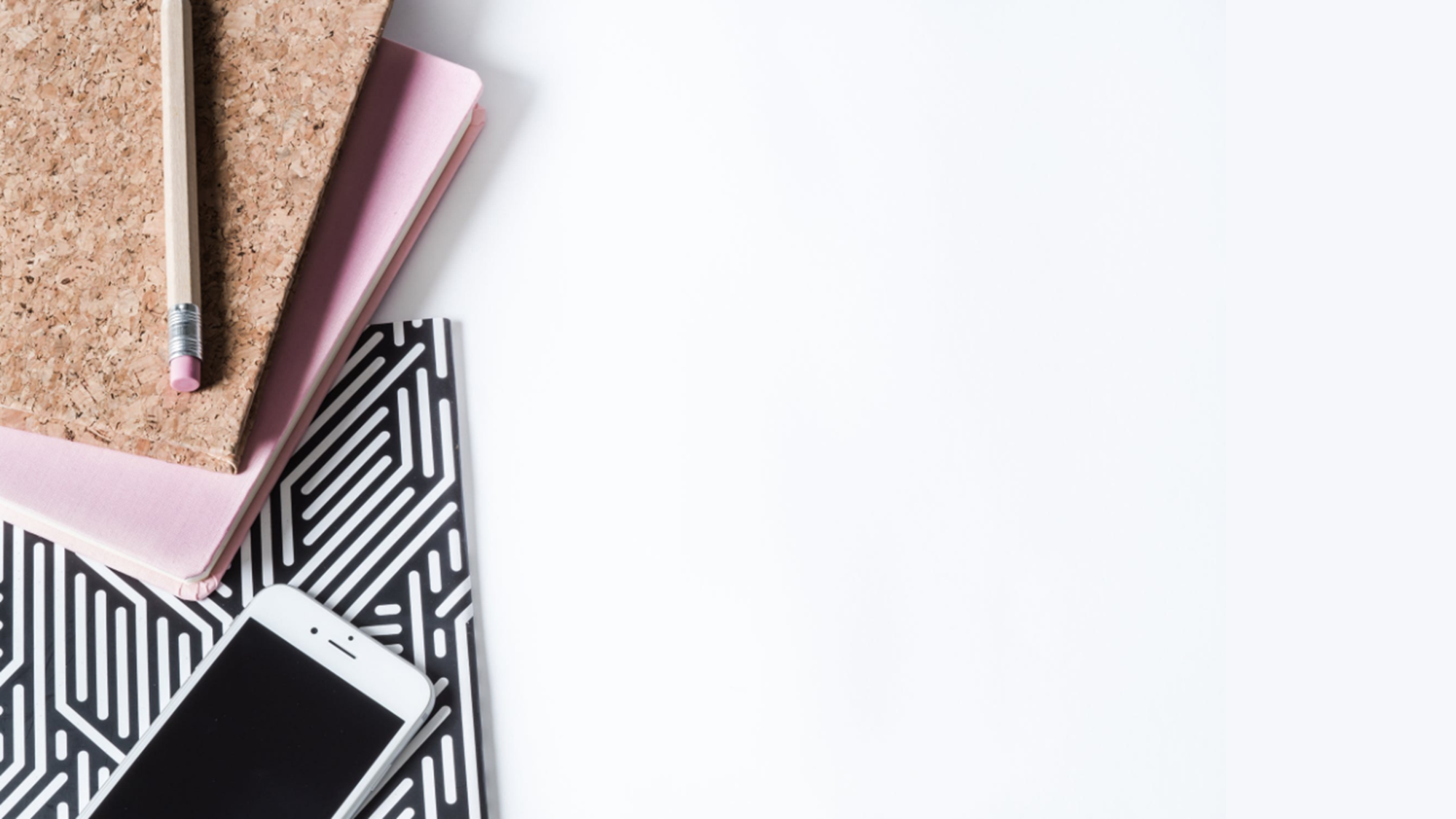 BY YUSHEN
YOUR LOGO
谢谢观看
THANKS FOR WATCHING
授课人：PPT818
授课时间：20XX
5.1